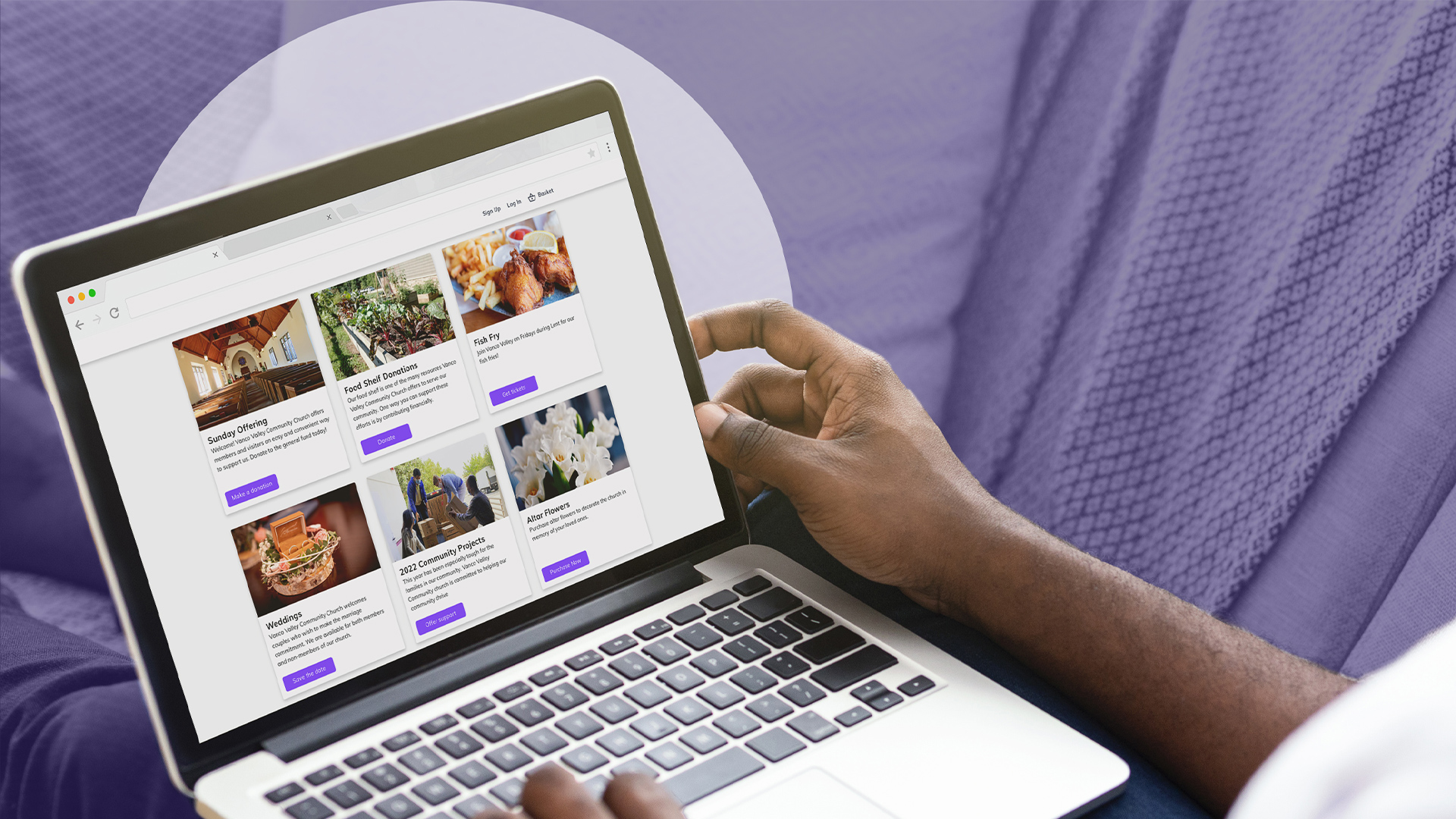 Ways to Support Trinity Lutheran Church
Overview
Why your gifts are important to Trinity
Who is Vanco? 
How to give to Trinity 
Additional questions
Why Your Giving is Important
Helps us accomplish and expand our missions
Enables us to do good works in our local communities
Supports our pastors and faith team
Helps us maintain and grow our physical church
Allows us to invest in technology for new ways to gather and worship
[Speaker Notes: Helpful tip: when going through this slide, use stories to connect with your members and guests. Your stories should be conversational, relatable and memorable. For example, how did your food drive impact your local community along with how it impacted some of the members who participated?]
Meet Vanco, Our Online Giving Provider
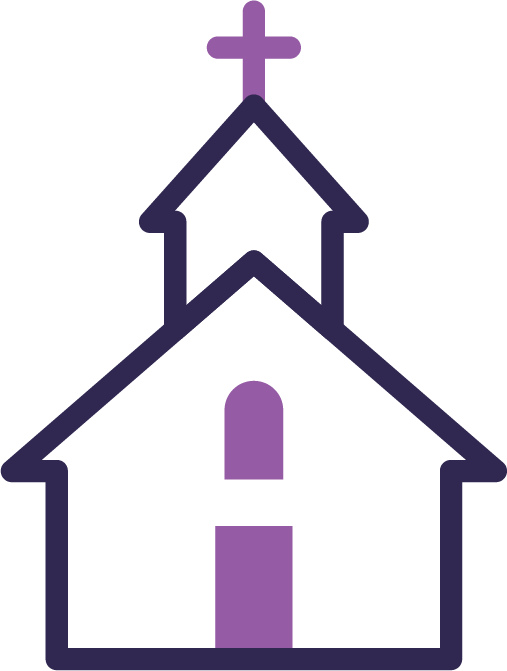 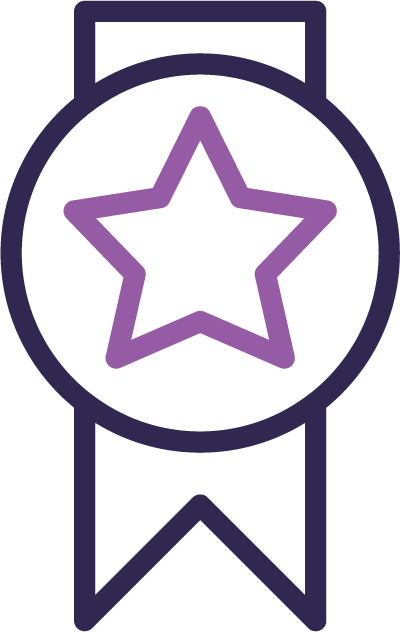 v
v
v
Multiple ways to give
Over 20 years of experience
Partnered with over 20,000+ churches
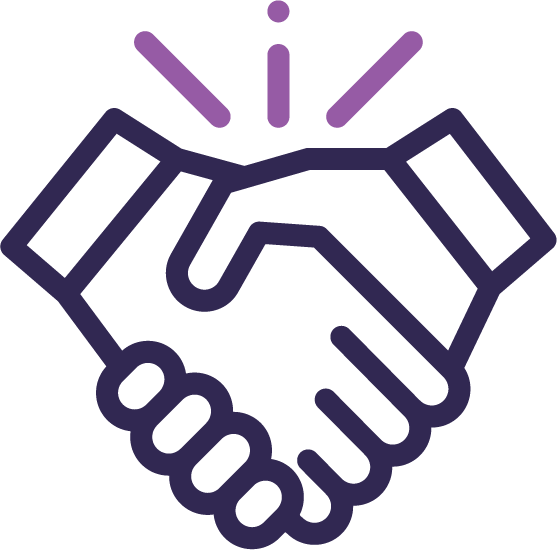 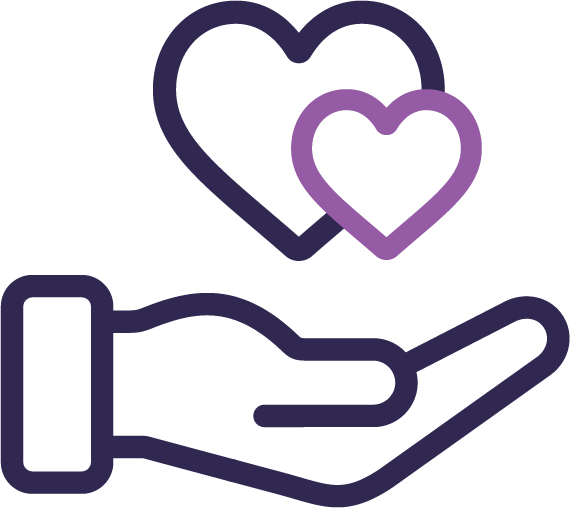 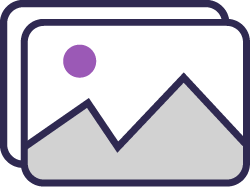 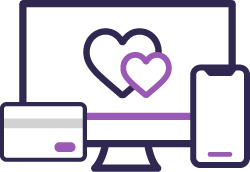 v
v
V{
Highlights our stories and missions
Saves our staff time hours
Easy to use
[Speaker Notes: Vanco provides multiple ways to give – online through your church's website and through a mobile app. People want to donate to a cause that they have a personal connection to, so point out the missions they can donate to with the stories about your work to help them relate.]
How You Can Give To Trinity Lutheran Church
MOBILE
ONLINE
(coming soon!)
PERSONAL CHECK OR CASH

Bring or mail your offering or 
designated gift to the church.
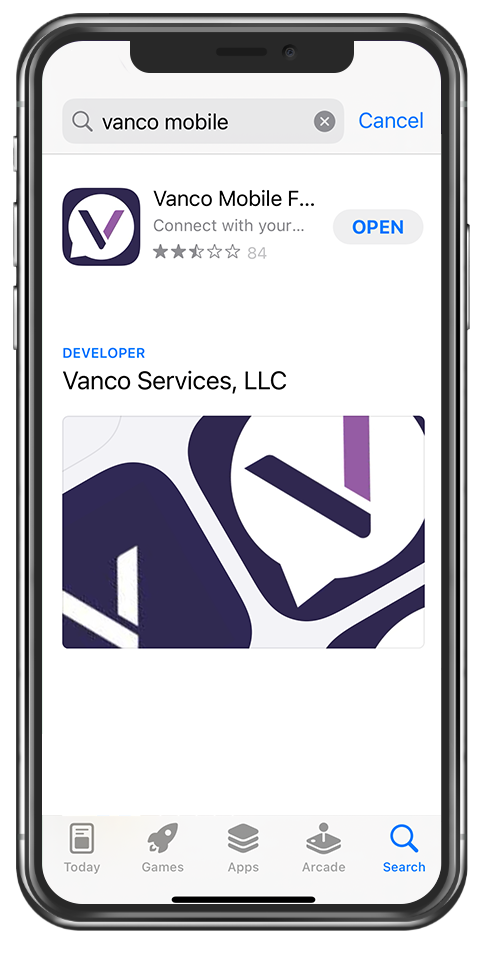 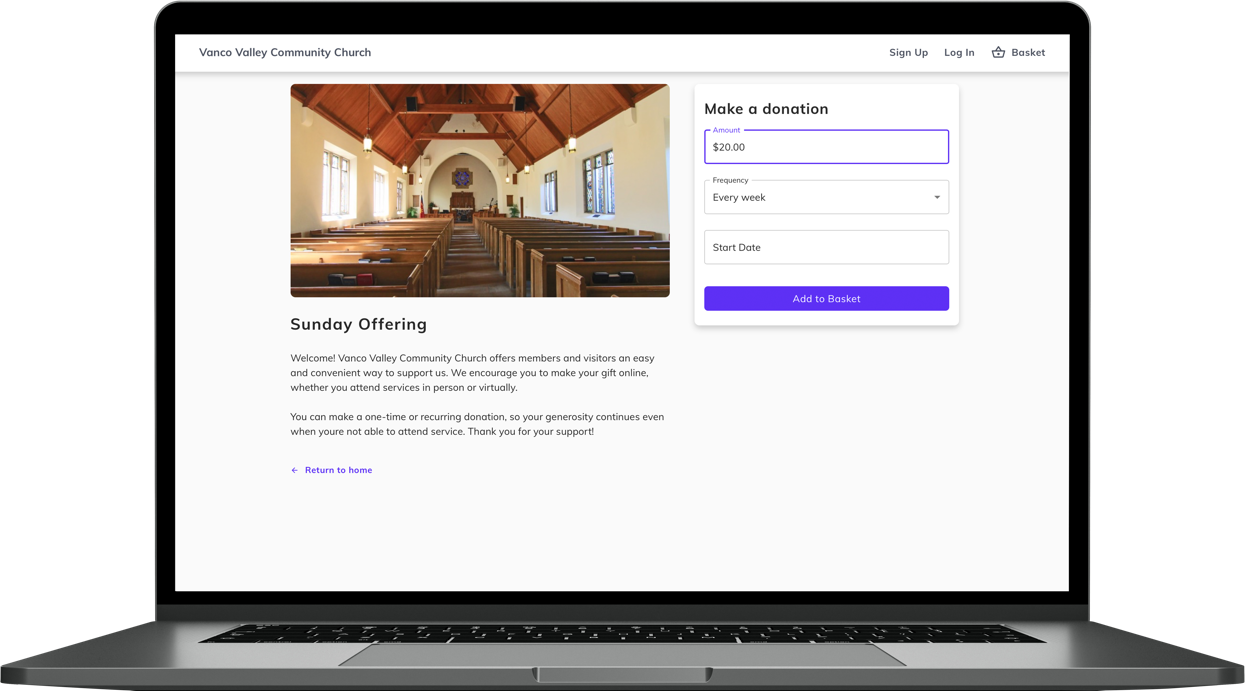 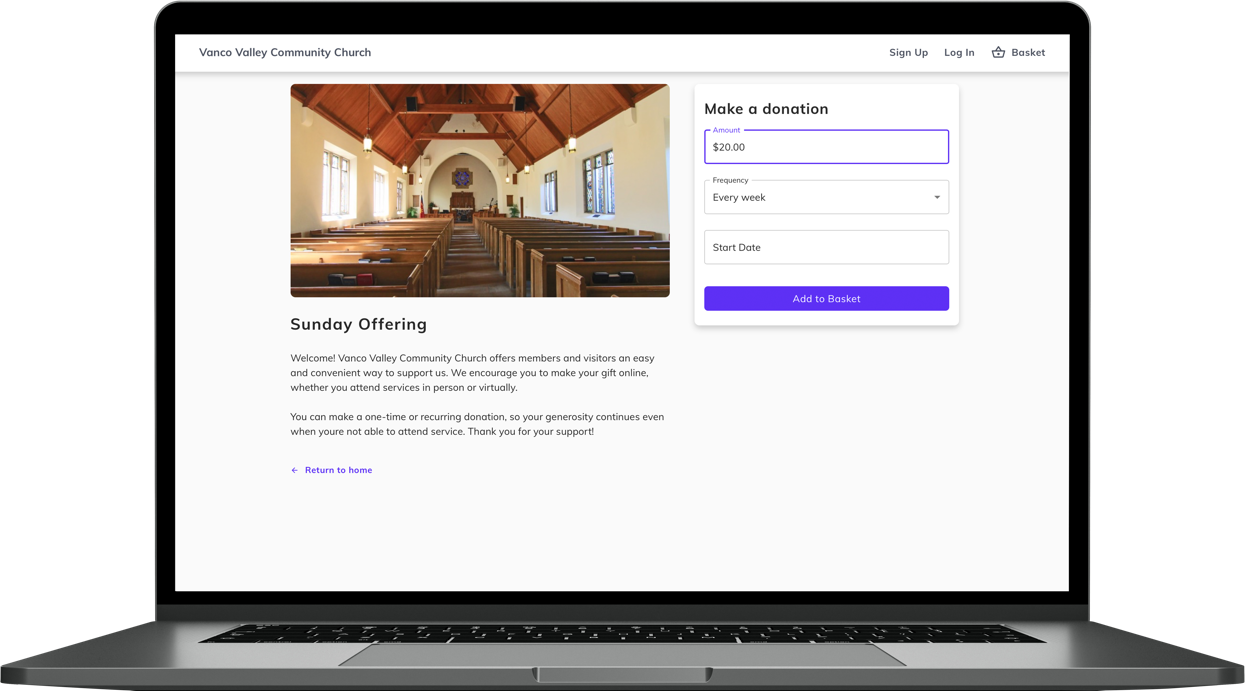 Giving through our online sitehttp://trinitylutheranvirginia.comClick on the “Contribute Now” Button at the top of the home page.
1. 	Select your funds 	and amount
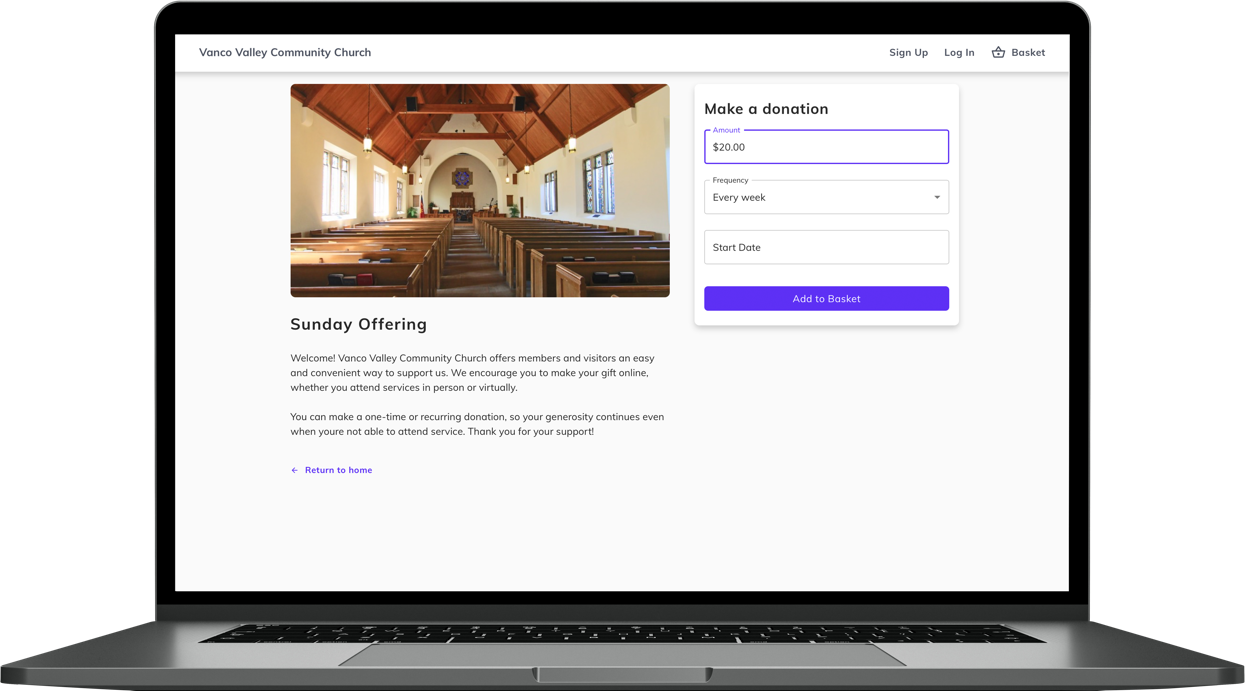 Select your fund.
Click the Donate button.
Choose a donation amount and frequency
Proceed to payment.
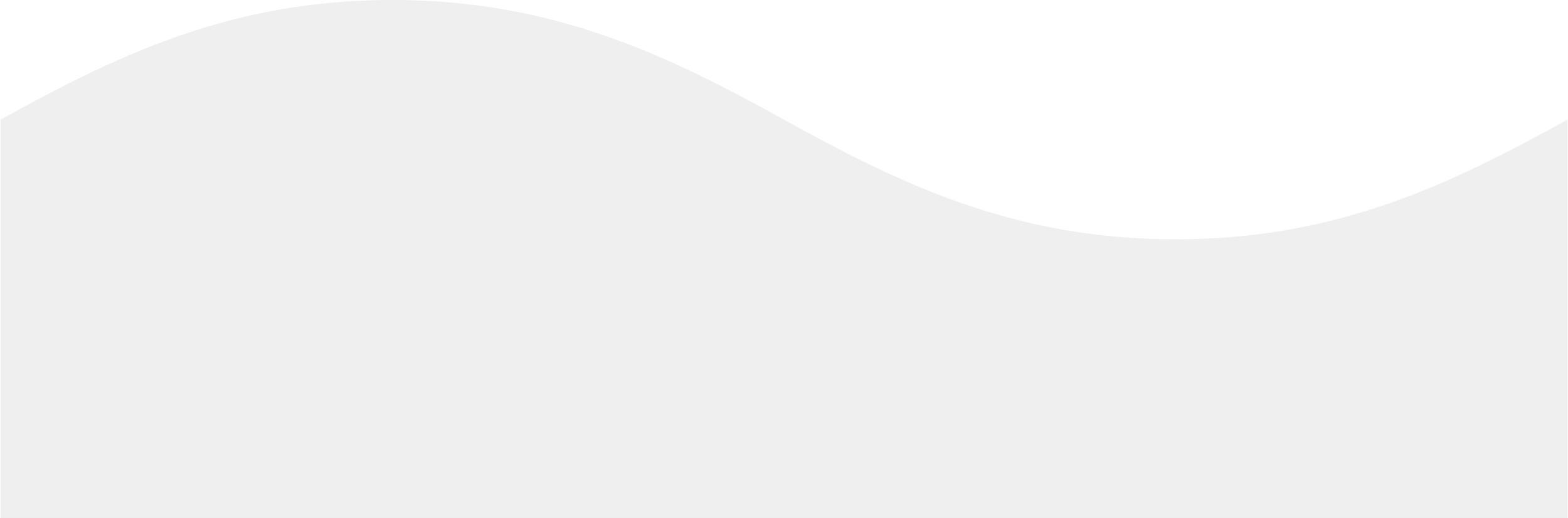 2. 	Enter payment 	method
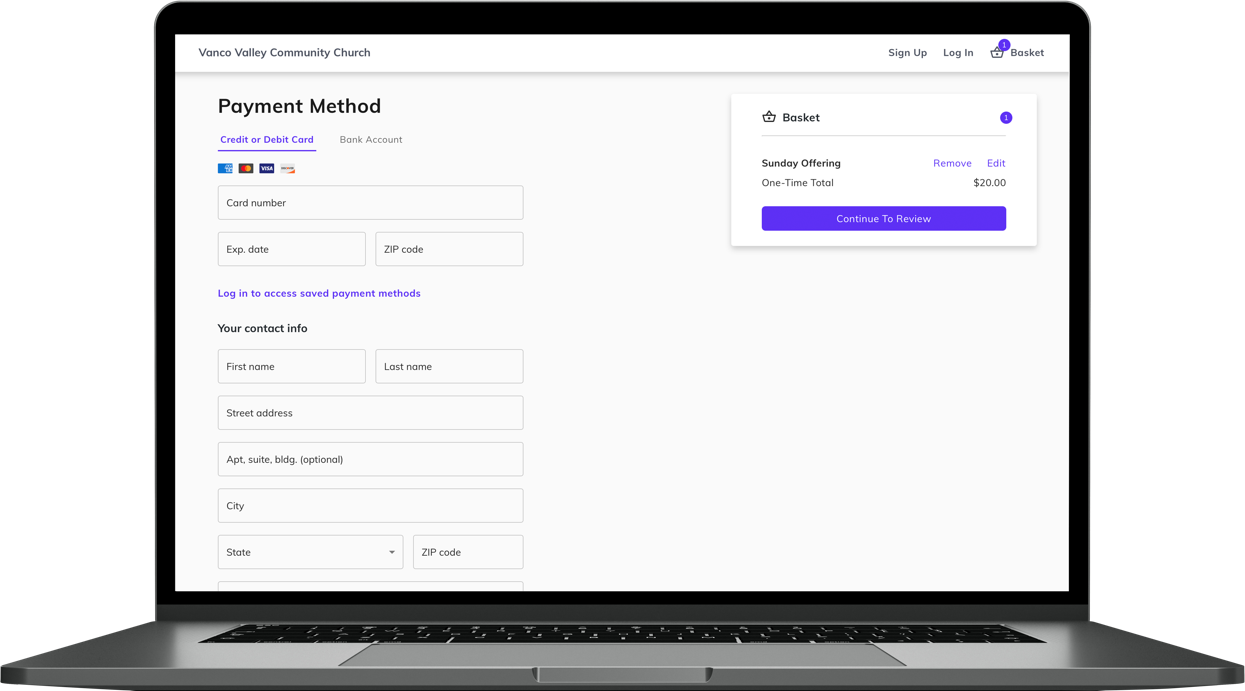 Enter your credit card, debit card or checking account information.
If you sign up for a free account, you can save your payment information for future donations.
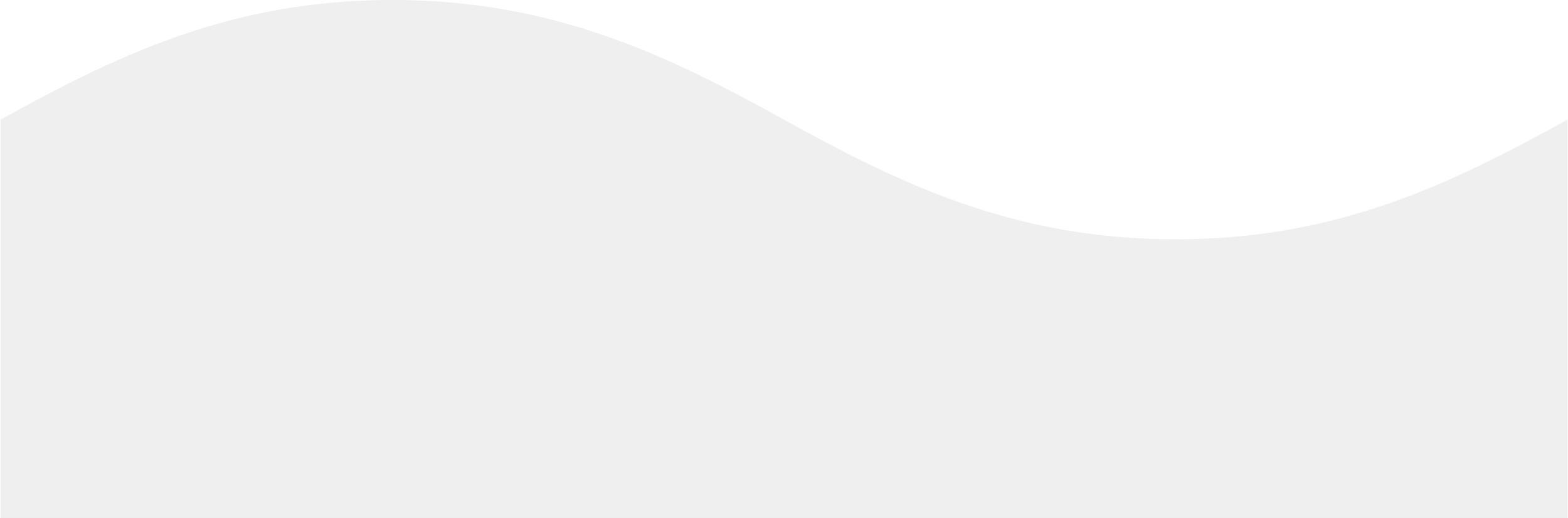 3. 	Complete 	donation
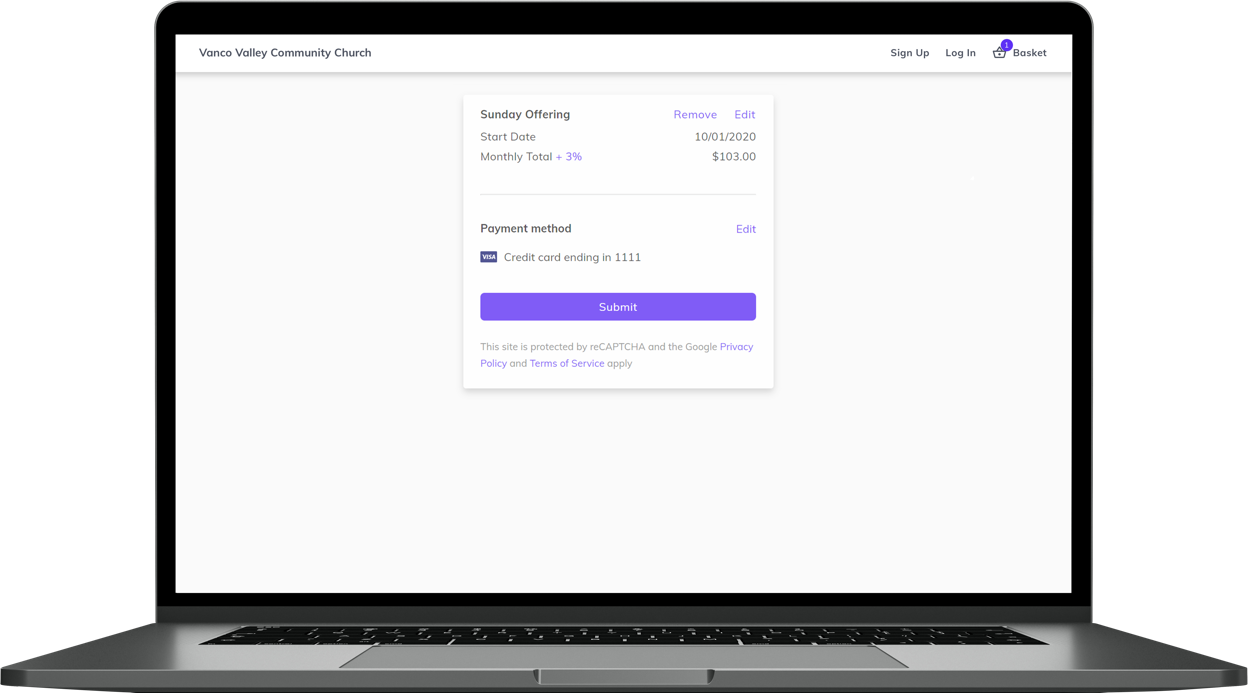 Review and submit your gift by clicking Submit.
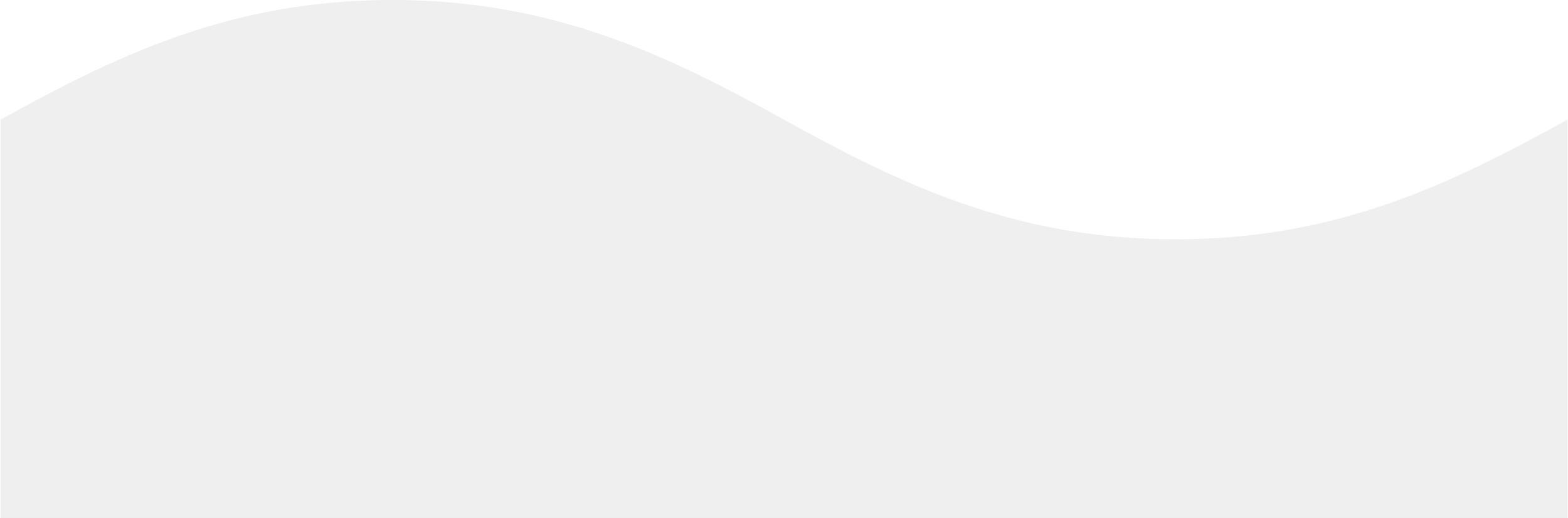 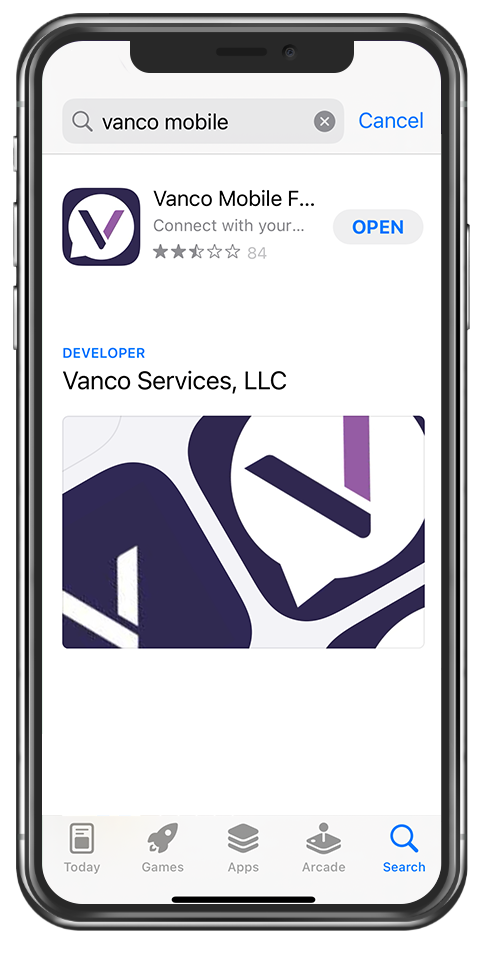 How to Give Using Vanco Mobile
Visit the App store or Google Play to download the Vanco Mobile app for free!   Currently, our Mobile App is unavailable.
[Speaker Notes: Helpful tip: When walking members through these slides, consider telling them the story of one of your missions as an example on how to give and remind them of how their gift impacts them.]
Have questions on ways to give?
Contact the church office. 
Email:  office@trinitychurchvirginia.org 
Phone (landline): 540-869-4019
Or stop by during office hours: 
Mon – Thu,  8:00 a.m. – 1:00 p.m.
Thank You!